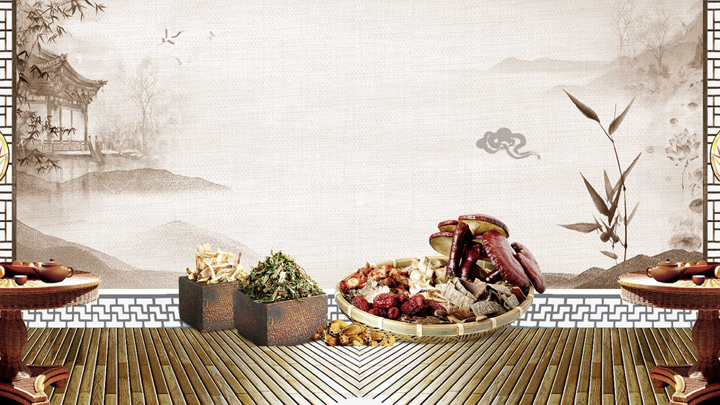 中医药材养生PPT模板
Your content to play here, or through your copy, paste in this box, and select only the text. Your content to play here, or through your copy, paste in this box, and select only the text.
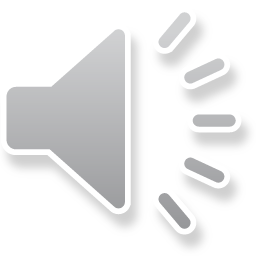 汇报人：PPT营     时间：2019x月x日
目录
YOUR TITLE
02
04
01
03
自我评价
工作评价
工作体会
工作规划和展望
点击添加相关标题文字，点击添加相关标题文字
点击添加相关标题文字，点击添加相关标题文字
点击添加相关标题文字，点击添加相关标题文字
点击添加相关标题文字，点击添加相关标题文字
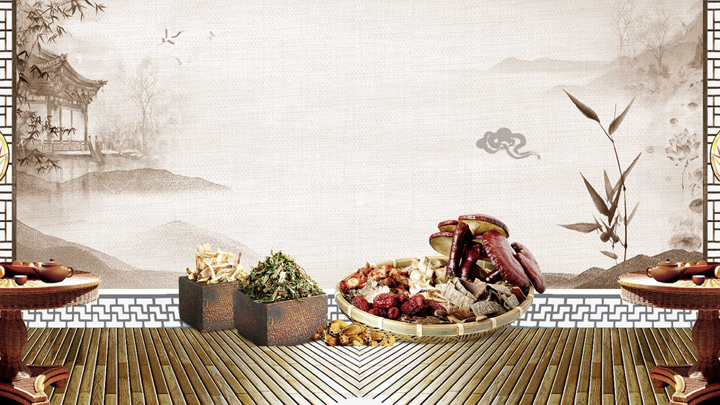 工作评价
PROJECT INTRODUCTION
Lorem ipsum dolor sit amet, consectetur adipiscing elit. Donec luctus nibh sit amet sem vulputate venenatisbibendum
PART ONE
添加标题
请在此添加文字说明，模板。请在此添加文字说明，模板。请在此添加文字说明，模板。请在此添加文字说明，模板。
添加标题
添加标题
02
请在此添加文字说明，模板。请在此添加文字说明，模板。请在此添加文字说明，模板。请在此添加文字说明，模板。
01
添加标题
添加标题
03
添加标题
04
请在此添加文字说明，模板。请在此添加文字说明，模板。请在此添加文字说明，模板。请在此添加文字说明，模板。
添加标题
添加标题
请在此添加文字说明，模板。请在此添加文字说明，模板。请在此添加文字说明，模板。请在此添加文字说明，模板。
01
02
03
详写内容……点击输入本栏的具体文字，简明扼要的说明分项内容，此为概念图解，请根据您的具体内容酌情修改。
详写内容……点击输入本栏的具体文字，简明扼要的说明分项内容，此为概念图解，请根据您的具体内容酌情修改。
详写内容……点击输入本栏的具体文字，简明扼要的说明分项内容，此为概念图解，请根据您的具体内容酌情修改。
单击添加标题
单击添加标题
01
02
此处添加详细文本描述，建议与标题相关并符合整体语言风格，语言描述尽量简洁生动。尽量将每页幻灯片的字数控制在 100字以内。
此处添加详细文本描述，建议与标题相关并符合整体语言风格，语言描述尽量简洁生动。尽量将每页幻灯片的字数控制在 100字以内。
点击添加标题
图片的修改方法是：在图片上右击，选择更改图片，这样不会丢失动画效果。图片的修改方法是：在图片上右击，选择更改图片，这样不会丢失动画效果。
点击添加标题
图片的修改方法是：在图片上右击，选择更改图片，这样不会丢失动画效果。图片的修改方法是：在图片上右击，选择更改图片，这样不会丢失动画效果。
点击添加标题
图片的修改方法是：在图片上右击，选择更改图片，这样不会丢失动画效果。图片的修改方法是：在图片上右击，选择更改图片，这样不会丢失动画效果。
点击添加标题
图片的修改方法是：在图片上右击，选择更改图片，这样不会丢失动画效果。图片的修改方法是：在图片上右击，选择更改图片，这样不会丢失动画效果。
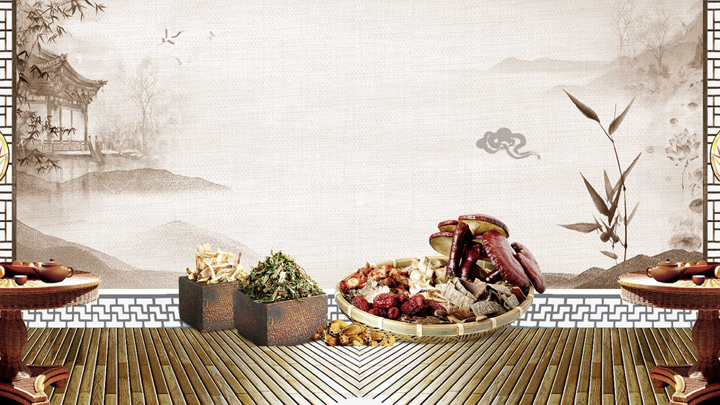 自我评价
PROJECT INTRODUCTION
Lorem ipsum dolor sit amet, consectetur adipiscing elit. Donec luctus nibh sit amet sem vulputate venenatisbibendum
PART TWO
SAMPLE TEXT
Lorem Ipsum make simply dummy text of the printing.
SAMPLE TEXT
Lorem Ipsum make simply dummy text of the printing.
SAMPLE TEXT
Lorem Ipsum make simply dummy text of the printing.
SAMPLE TEXT
Lorem Ipsum make simply dummy text of the printing.
添加标题
反应
缓慢
在这里输入内容文本在这里输入内容文本在这里输入内容文本在这里输入内容文本在这里输入内容文本在这里输入内容文本
添加标题
动作
迟缓
在这里输入内容文本在这里输入内容文本在这里输入内容文本在这里输入内容文本在这里输入内容文本在这里输入内容文本
点击添加标题
45,644
点击添加标题
54.186
点击添加标题
68.477
点击添加标题
49.423
点击添加标题
51.414
标题
您的内容打在这里，或者通过复制您的文本后，在此框中选择粘贴。
标题
您的内容打在这里，或者通过复制您的文本后，在此框中选择粘贴。
标题
您的内容打在这里，或者通过复制您的文本后，在此框中选择粘贴。
标题
您的内容打在这里，或者通过复制您的文本后，在此框中选择粘贴。
您的内容打在这里，或者通过复制您的文本后，在此框中选择粘贴。
标题
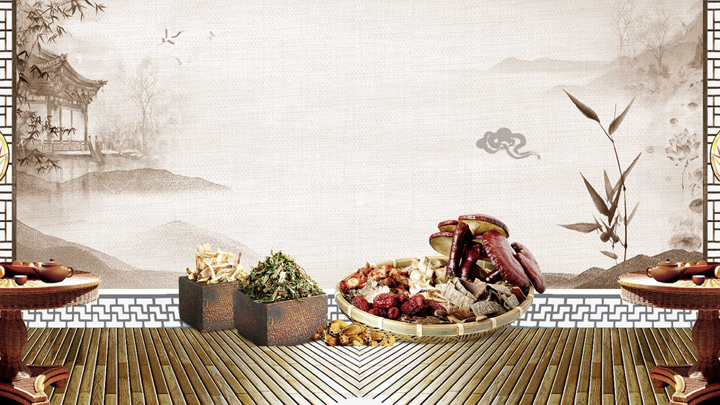 工作体会
PROJECT INTRODUCTION
Lorem ipsum dolor sit amet, consectetur adipiscing elit. Donec luctus nibh sit amet sem vulputate venenatisbibendum
PART  THREE
添加说明文字添加说明文字添加说明文字添加说明文字添加说明文字添加说明文字添加说明文字添加说明文字添加说明文字添加说明文字
此处输入标题
添加说明文字添加说明文字添加说明文字添加说明文字添加说明文字
此处输入标题
添加说明文字添加说明文字添加说明文字添加说明文字添加说明文字
此处输入标题
添加说明文字添加说明文字添加说明文字添加说明文字添加说明文字
此处输入标题
添加说明文字添加说明文字添加说明文字添加说明文字添加说明文字
添加说明文字添加说明文字添加说明文字添加说明文字添加说明文字
添加说明文字添加说明文字添加说明文字添加说明文字添加说明文字
输入相关标题
这里输入简单的文字概述这里输入简单文字概述简单的文字概述这里输入简单的文字概述这里输入简单
标题
标题
输入相关标题
这里输入简单的文字概述这里输入简单文字概述简单的文字概述这里输入简单的文字概述这里输入简单
标题
输入相关标题
这里输入简单的文字概述这里输入简单文字概述简单的文字概述这里输入简单的文字概述这里输入简单
添加主要观点
点击输入文字
点击输入文字
在此录入上述图表的综合描述说明，在此录入上述图表的综合描述说明，在此录入上述图表的综合描述说明，在此录入上述图表的综合描述说明。
项目一        项目二       项目三       项目四         项目五     项目六
*
■请输入您标题
■请输入您标题
您的内容打在这里，或者通过复制您的文本后，在此框中选择粘贴，并选择只保留文字。
成功项目一
成功项目二
您的内容打在这里，或者通过复制您的文本后，在此框中选择粘贴，并选择只保留文字。
成功项目三
■请输入您标题
您的内容打在这里，或者通过复制您的文本后，在此框中选择粘贴，并选择只保留文字。
点击添加标题
点击添加标题
点击添加标题
点击添加标题
点击添加标题
在此框中选择粘贴，并选择只保留文字。您的内容打在这里，或者通过复制您的文本后，
在此框中选择粘贴，并选择只保留文字。您的内容打在这里，或者通过复制您的文本后，
在此框中选择粘贴，并选择只保留文字。您的内容打在这里，或者通过复制您的文本后，
在此框中选择粘贴，并选择只保留文字。您的内容打在这里，或者通过复制您的文本后，
在此框中选择粘贴，并选择只保留文字。您的内容打在这里，或者通过复制您的文本后，
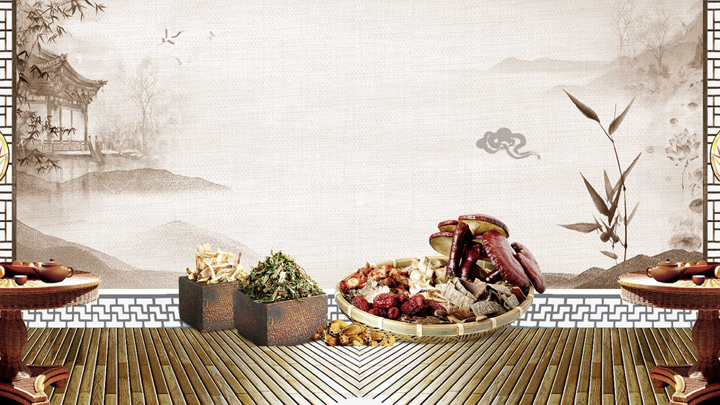 工作规划和展望
PROJECT INTRODUCTION
Lorem ipsum dolor sit amet, consectetur adipiscing elit. Donec luctus nibh sit amet sem vulputate venenatisbibendum
PART FOUR
点击添加标题
您的内容打在这里，或者通过复制您的文本后，在此框中选择粘贴，并选择只保留文字。您的内容打在这里，或者通过通过复制您的文本。您的内容打在这里，或者通过通过复制您的文本。
点击添加标题
您的内容打在这里，或者通过复制您的文本后，在此框中选择粘贴，并选择只保留文字。您的内容打在这里，或者通过通过复制您的文本。您的内容打在这里，或者通过复制您的文本后，在此框中选择粘贴，并选择只保留文字。
点击添加标题
您的内容打在这里，或者通过复制您的文本后，在此框中选择粘贴，并选择只保留文字。您的内容打在这里，或者通过通过复制您的文本。
90%
60%
25%
添加标题
您的内容打在这里，或通过复制文本后在此选择粘贴，并选择只保留文字。
添加标题
您的内容打在这里，或通过复制文本后在此选择粘贴，并选择只保留文字。
添加标题
您的内容打在这里，或通过复制文本后在此选择粘贴，并选择只保留文字。
添加标题
您的内容打在这里，或通过复制文本后在此选择粘贴，并选择只保留文字。
10%
添加文本说明内容添加文本说明内容
添加文本说明内容
添加文本说明内容添加文本说明内容
添加文本说明内容
项目1
项目2
项目3
补充性文字
添加文本说明内容
添加文本说明内容
添加文本说明内容
标题
标题
标题
文字
标题
单击此处添加文本
单击此处添加文本
单击此处添加文本
单击此处添加文本
标题
单击此处添加文本
单击此处添加文本
单击此处添加文本
单击此处添加文本
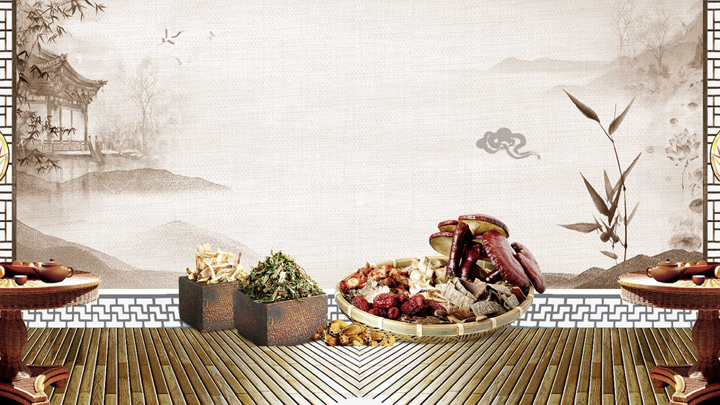 演讲完毕 谢谢观看
Your content to play here, or through your copy, paste in this box, and select only the text. Your content to play here, or through your copy, paste in this box, and select only the text.
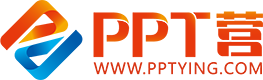 10000+套精品PPT模板全部免费下载
PPT营
www.pptying.com
[Speaker Notes: 模板来自于 https://www.pptying.com    【PPT营】]